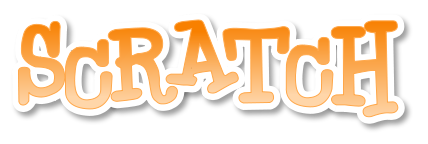 Sprites & Backdrops
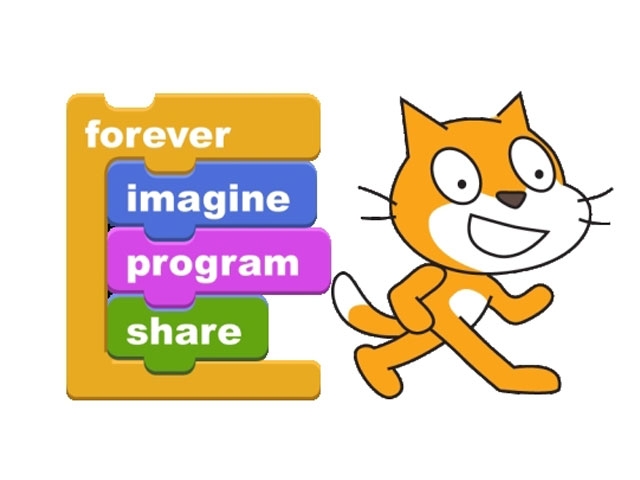 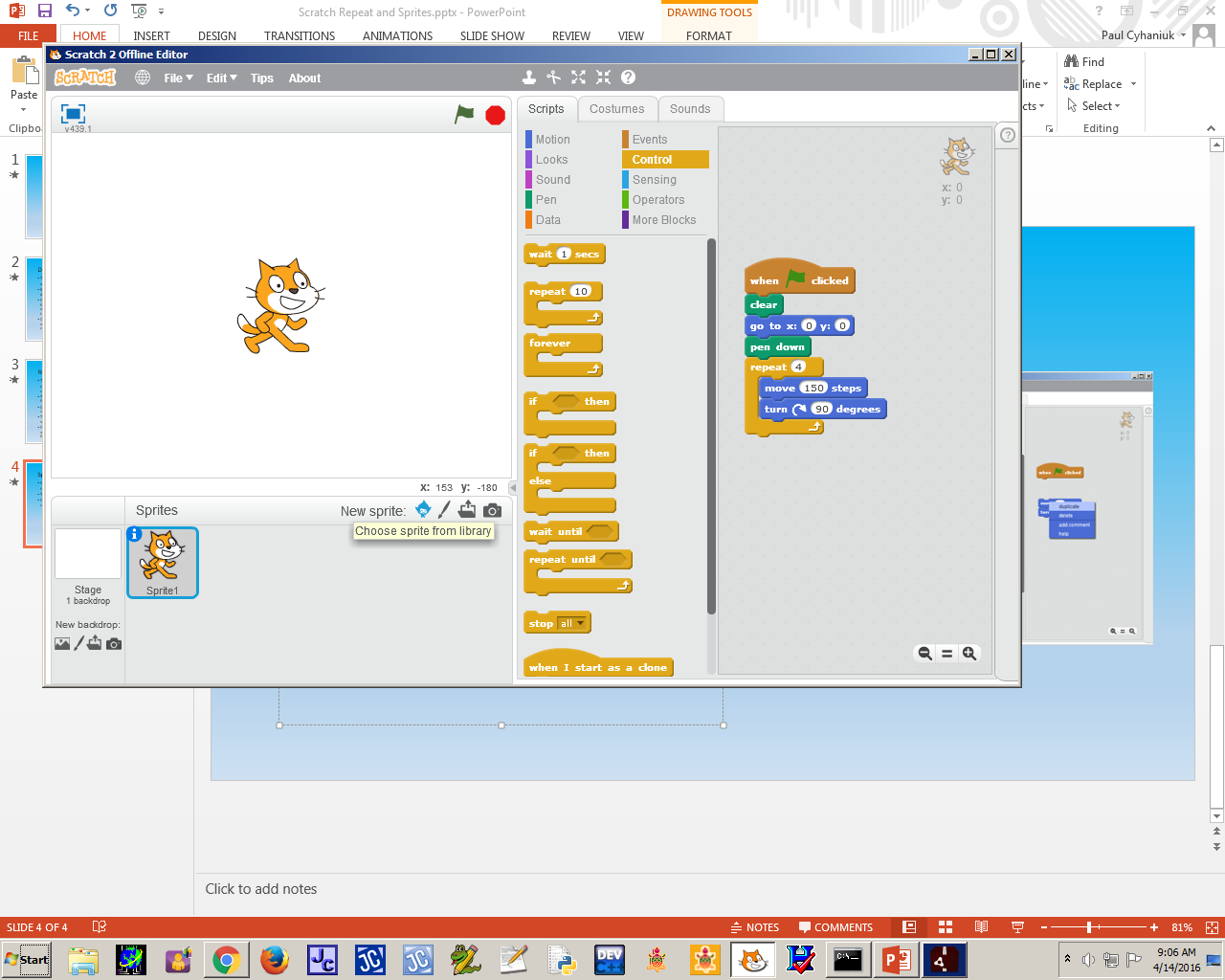 Sprites
Sprites are the actors that perform the commands in your script.
The cat is the default Sprite.
Scratch has many other Sprites you can use for your programs. 
Click on the new Sprite button to see other Sprites.
Scratch also allows you to create/draw your own Sprites or download Sprites.
New Sprite button
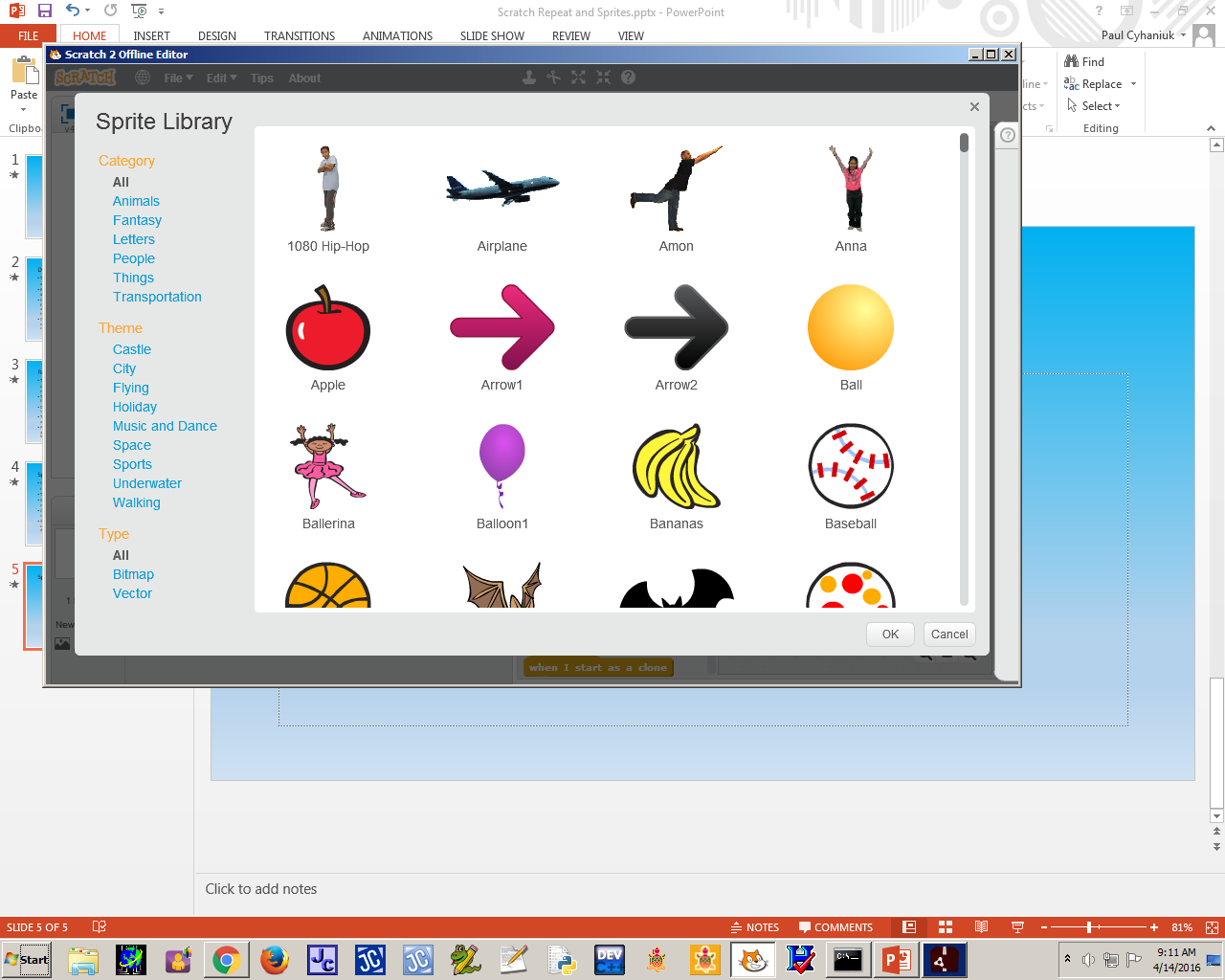 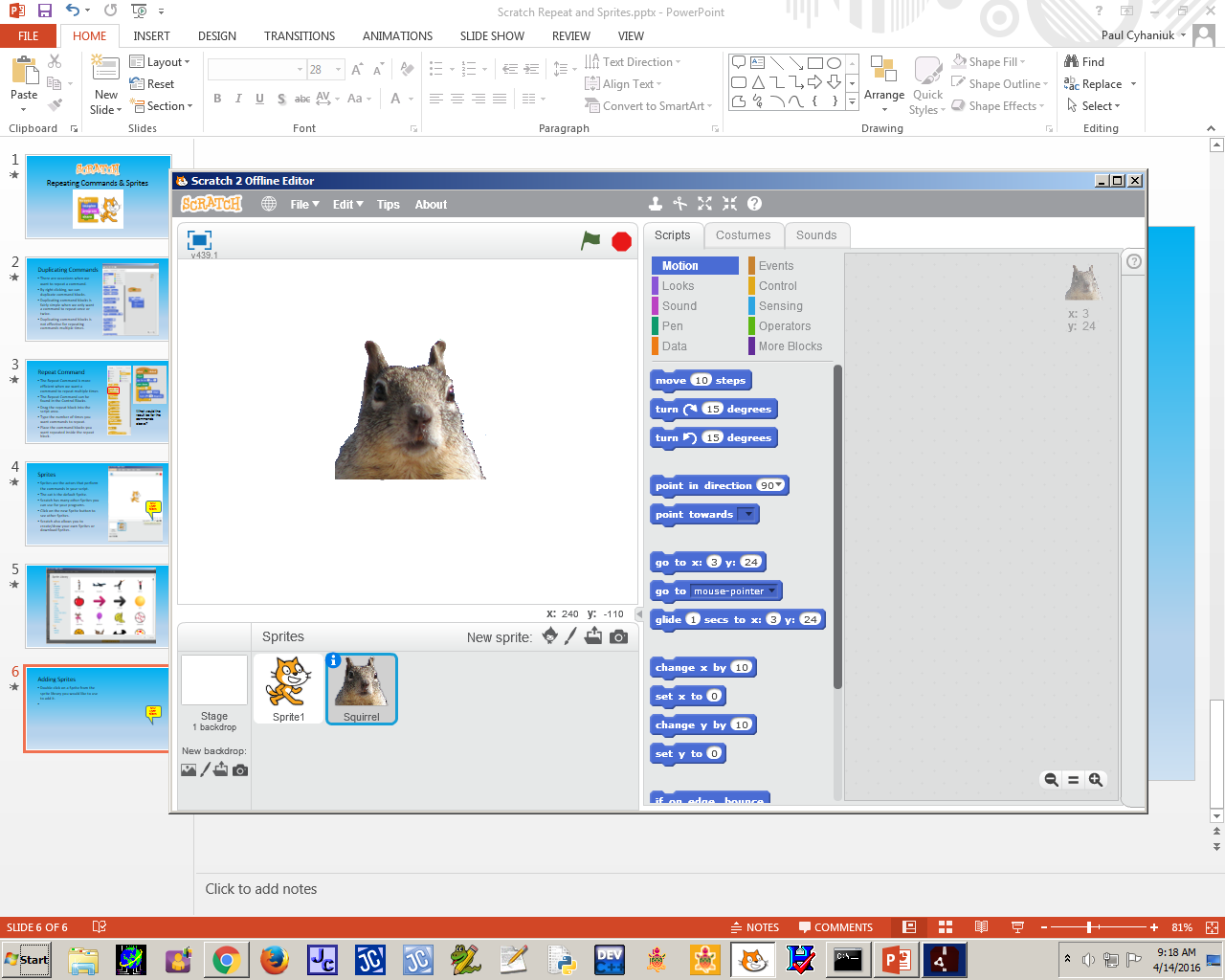 Adding Sprites
Double click on a Sprite from the sprite library you would like to use to add it to your program.
 Programs can use multiple sprites.
Each sprite has its own script or commands.
Right click and select delete to get rid of sprites
You can also use the hide command from the “Looks” blocks if you don’t want a sprite to appear on the stage.
Painting Sprites
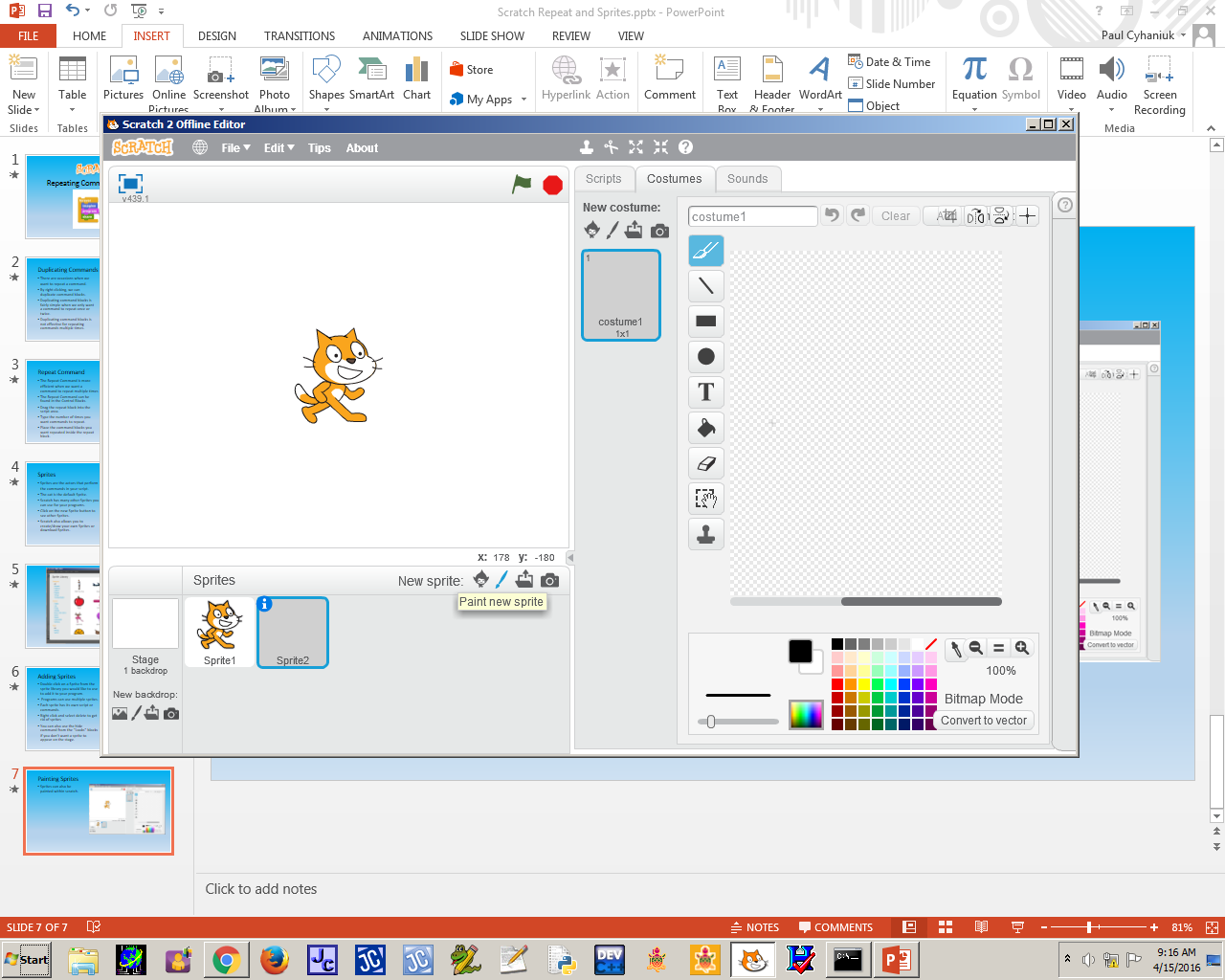 Sprites can be painted and altered in scratch.
Click on the Paint New Sprite Button or Costumes Tab to alter existing Sprites.
Use the Costumes Tab to alter Sprites
Painting Tools and workspace
Paint New Sprite Button
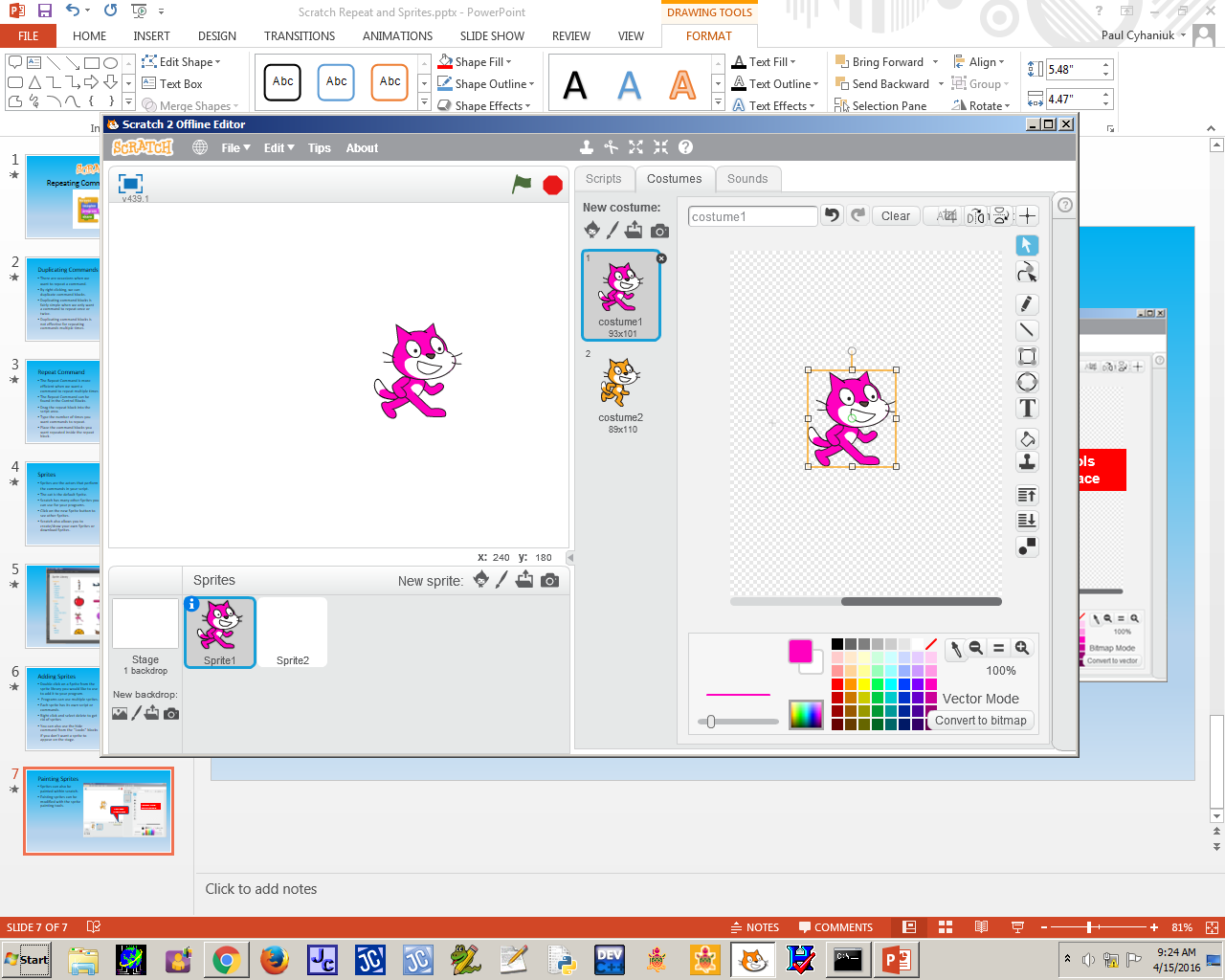 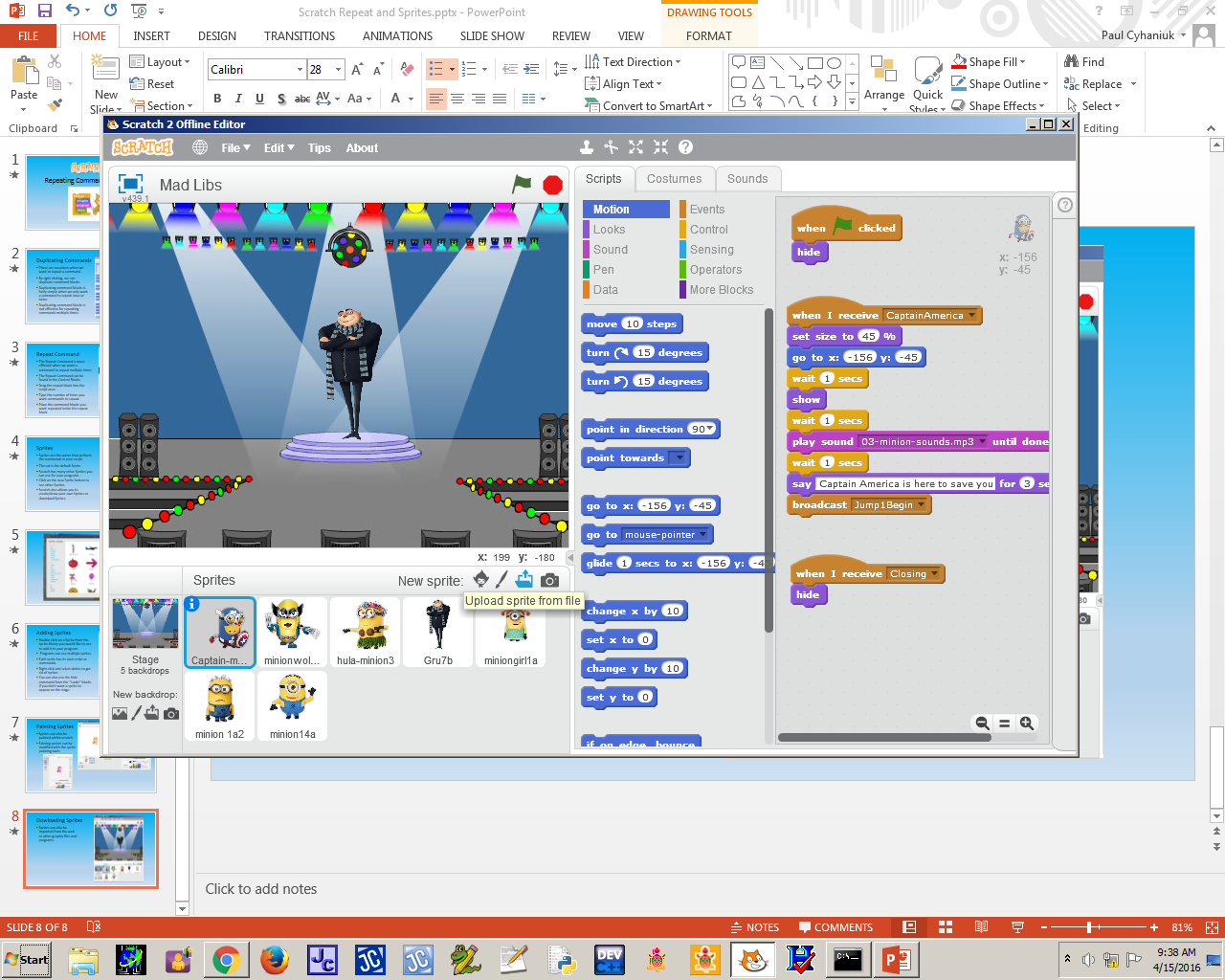 Uploading Sprites
Sprites can also be created by importing them.
Pictures from cameras can be also be used for new sprites.
The Costumes tab allows imported sprites to be altered in Scratch.
The cast of sprites and actors for your Scratch programs is endless.
New Sprite from Camera
Upload Sprite
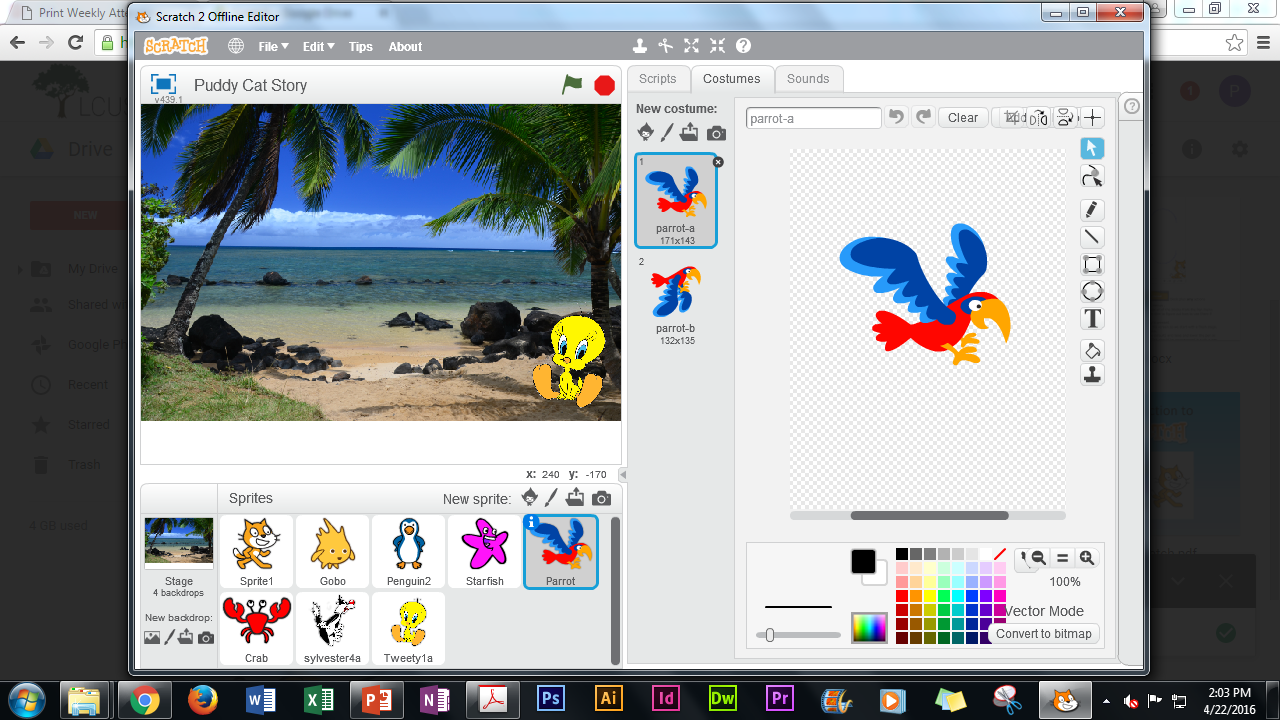 Sprite Costumes
Some Sprites may have multiple “Costumes.”
Costumes can help you create the illusion of motion and other effects on the stage.
Select a Sprite, then click on the costumes tab to see the available costumes for the sprite.
Allows Sprites to speak
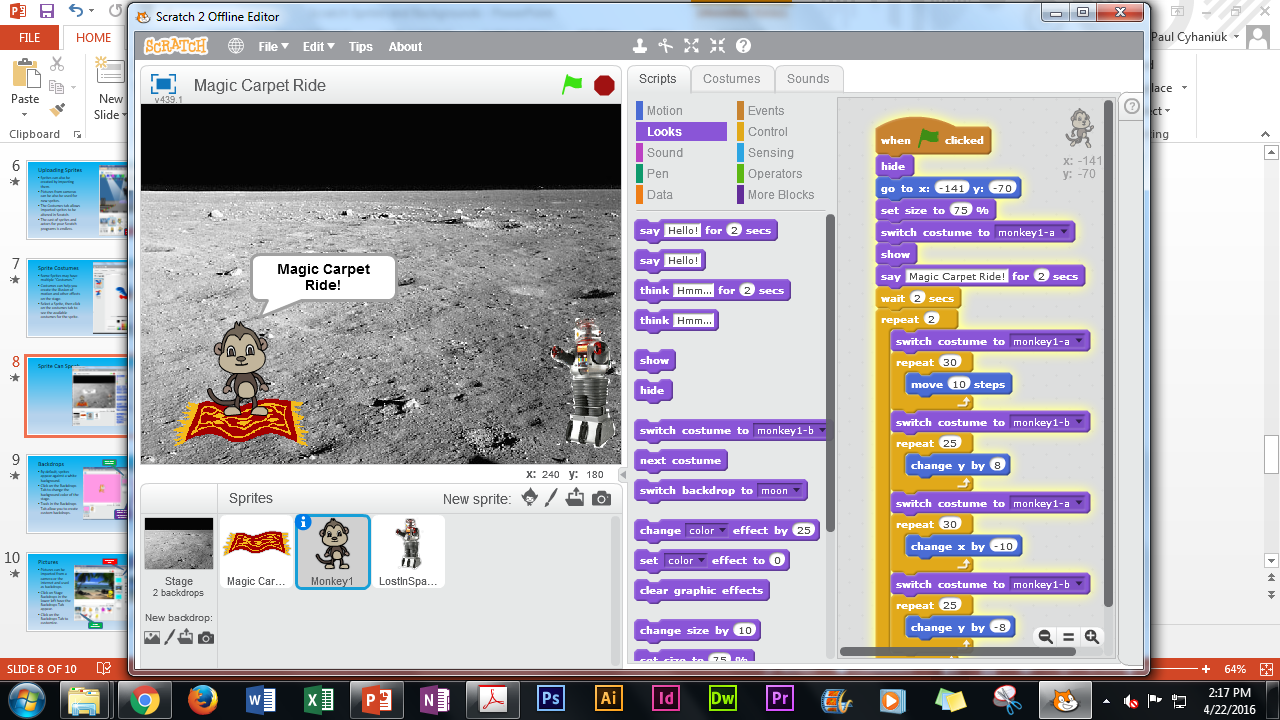 Allows Sprites to convey what they are thinking.
Sprite Can Speak
In the “Look” toolbox there are blocks that allow sprites to visually speak and convey their thoughts.
These command blocks have are similar to what you would see in a comic book.
Paint New Backdrop
Backdrops Tab
Backdrops
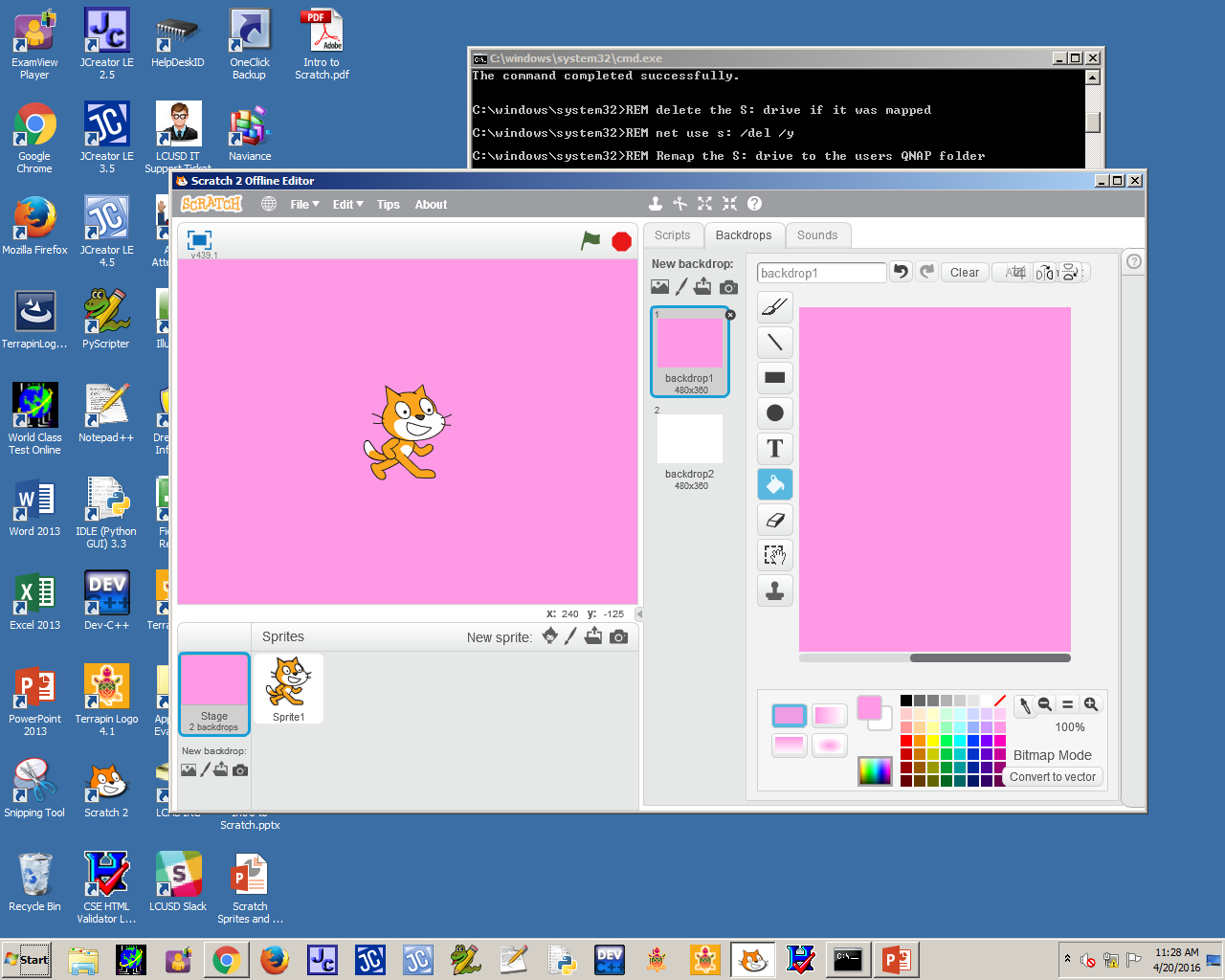 By default, sprites appear against a white background.
Click on the Backdrops Tab to change the background color of the stage.
Tools in the Backdrops Tab allow you to create custom backdrops.
Use the paint bucket to fill the backdrop with color
New Backdrop from Camera
Pictures
Backdrops Tab
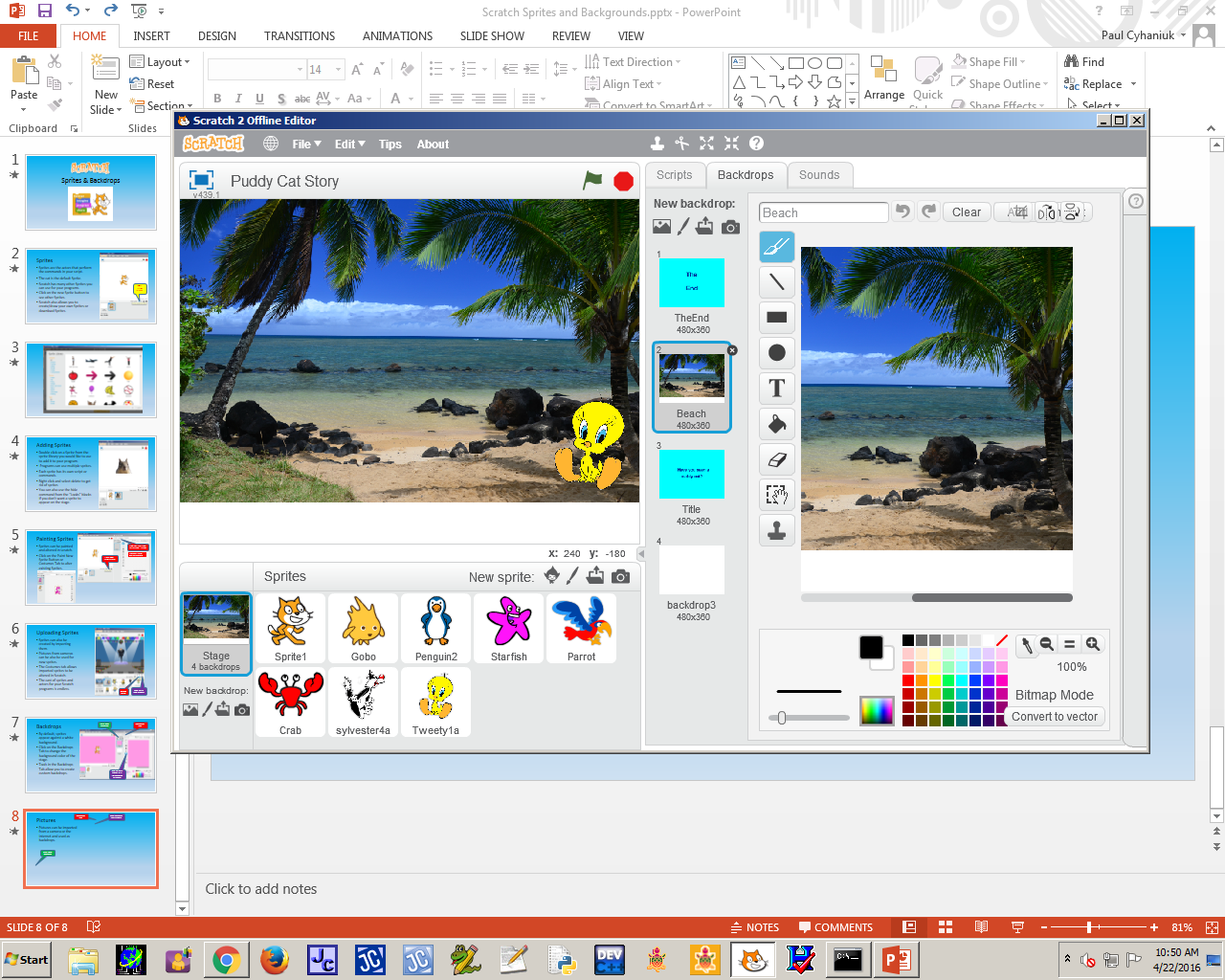 Pictures can be imported from a camera or the internet and used as backdrops.
Click on Stage Backdrops in the lower left have the Backdrops Tab appear.
Click on the Backdrops Tab to customize.
Stage Backdrops
Backdrops Library
By default, sprites appear against a white background.
Click on the Backdrops Tab to change the background color of the stage.
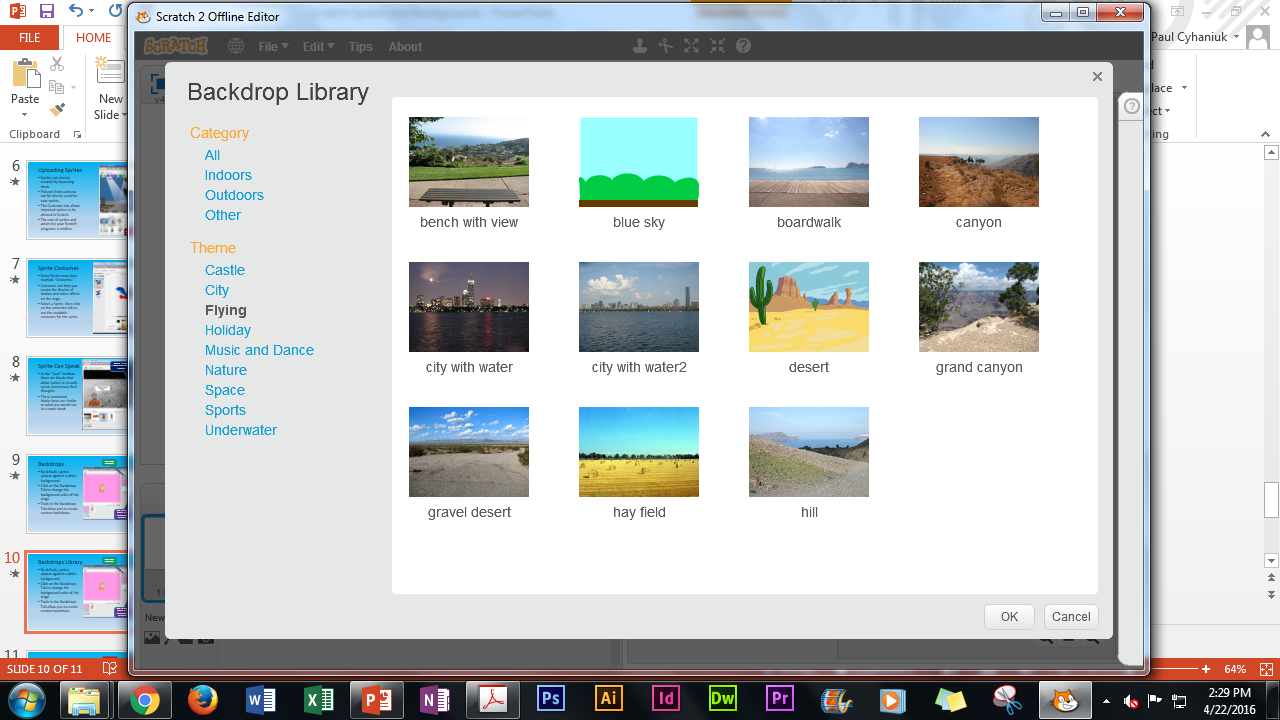 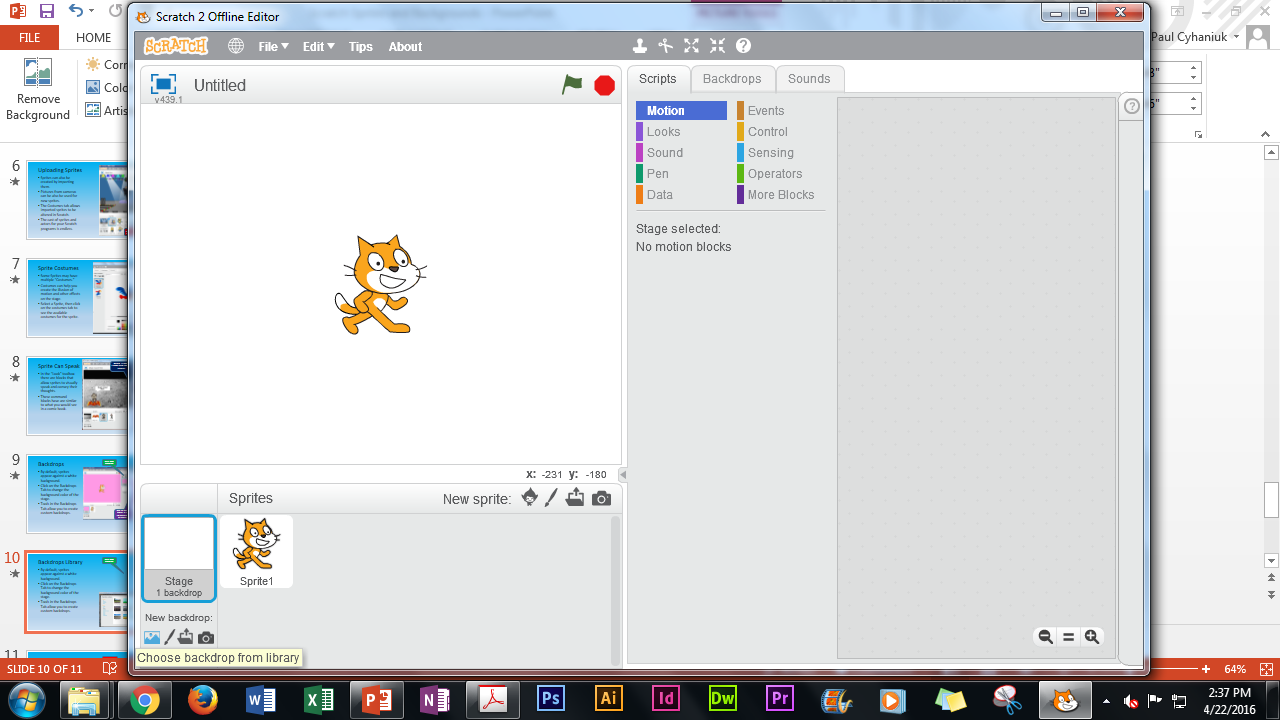 Access  Backdrop
Library